Figure 7. Response of visual areas cells for trials where the preferred stimulus is the target and the distractor. (A) ...
Cereb Cortex, Volume 15, Issue 5, May 2005, Pages 489–506, https://doi.org/10.1093/cercor/bhh149
The content of this slide may be subject to copyright: please see the slide notes for details.
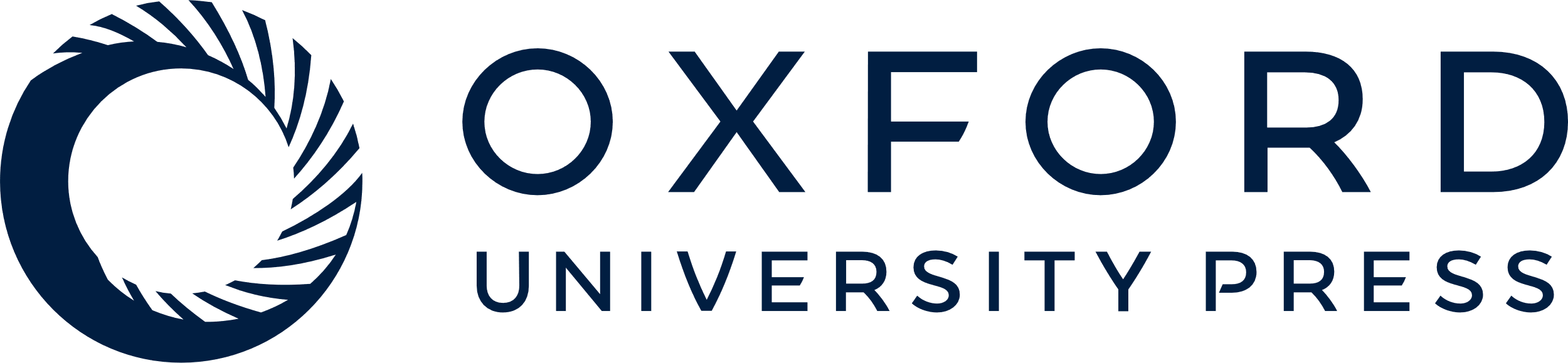 [Speaker Notes: Figure 7. Response of visual areas cells for trials where the preferred stimulus is the target and the distractor. (A) Data from Chelazzi et al. (1993) showing that the response of an IT neuron cell during the choice period of a DMS task depends on the sample image (modified from Chelazzi et al. (1993). (B, top) Activation (see text for details) of neuron VR(1) during trials 1 → 1 + 2 and 2 → 2 + 1. (B, bottom) Activation of inhibitory neuron L(1) as simulated in the model (continuous line: 1 → 1 + 2, dotted lined: 2 → 2 + 1).


Unless provided in the caption above, the following copyright applies to the content of this slide: Cerebral Cortex V 15 N 5 © Oxford University Press 2004; all rights reserved]